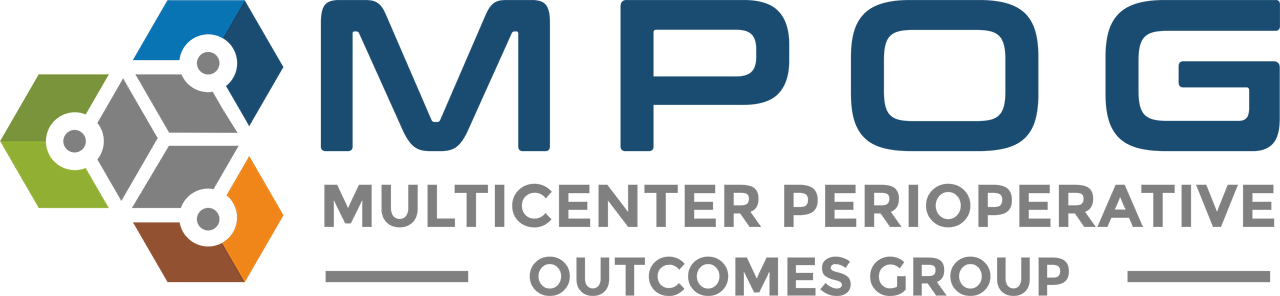 Blood Management for theObstetric Patient An overview with recommendations for managing patients experiencing obstetric hemorrhage
For more information, please visit: MPOG Patient Blood Management  Toolkit
Publication Date: October 2024
Toolkit Overview
This presentation is part of a Patient Blood Management Toolkit offering an overview of transfusion practices and considerations for cardiac and pediatric surgery as well as general recommendations for patient blood management. 

For other patient blood management recommendations please reference additional toolkit components:
Perioperative Transfusion - Overview of Incidence, Risks, and Costs Associated with Transfusion
Patient Blood Management - Transfusion Considerations for Adult Surgical Patient
Blood Management for the Cardiac Surgical Patient (Coming soon!)
Blood Management for the Pediatric Surgical Patient (Coming soon!)
Acknowledgements
Thomas Klumpner, MD – University of Michigan
Brandon Togioka, MD – Oregon Health and Sciences University
Nirav Shah, MD – MPOG 
Nicole Barrios, MHA, BSN – MPOG
Kate Buehler, MS, RN - MPOG
Kimberly Finch, MS, RN – Henry Ford Health System
Objectives
Sections
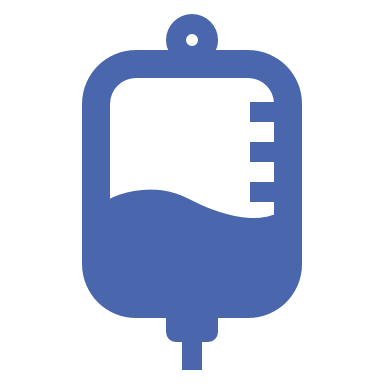 Obstetric Hemorrhage: Incidence and Impact
Definitions of OB Hemorrhage
Management of Obstetric Hemorrhage
Additional Recommendations
MPOG Transfusion QI Measures
Section I:Obstetric Hemorrhage – Incidence & Impact
Pregnancy Related Mortality in the US
Data from CDC Pregnant Mortality Surveillance System
Postpartum hemorrhage remains a leading cause of maternal mortality1
Many deaths from PPH may be preventable.
References: 
Pregnancy-related deaths data. (May 2024). Maternity Mortality Prevention. Centers for Disease Control and Prevention. https://www.cdc.gov/maternal-mortality/php/pregnancy-mortality-surveillance/?CDC_AAref_Val=https://www.cdc.gov/reproductivehealth/maternal-mortality/pregnancy-mortality-surveillance-system.htm
[Speaker Notes: The CDC conducted national surveillance to help understand the cause of pregnancy related deaths. Over the past 30 years, the US has seen an increase in pregnancy related deaths. 

In 2020, infection was the most common cause of pregnancy related deaths, caused by pregnancy related COVID-19 deaths1.

https://www.cdc.gov/maternal-mortality/php/pregnancy-mortality-surveillance/?CDC_AAref_Val=https://www.cdc.gov/reproductivehealth/maternal-mortality/pregnancy-mortality-surveillance-system.htm]
Maternal Death Rate by Country
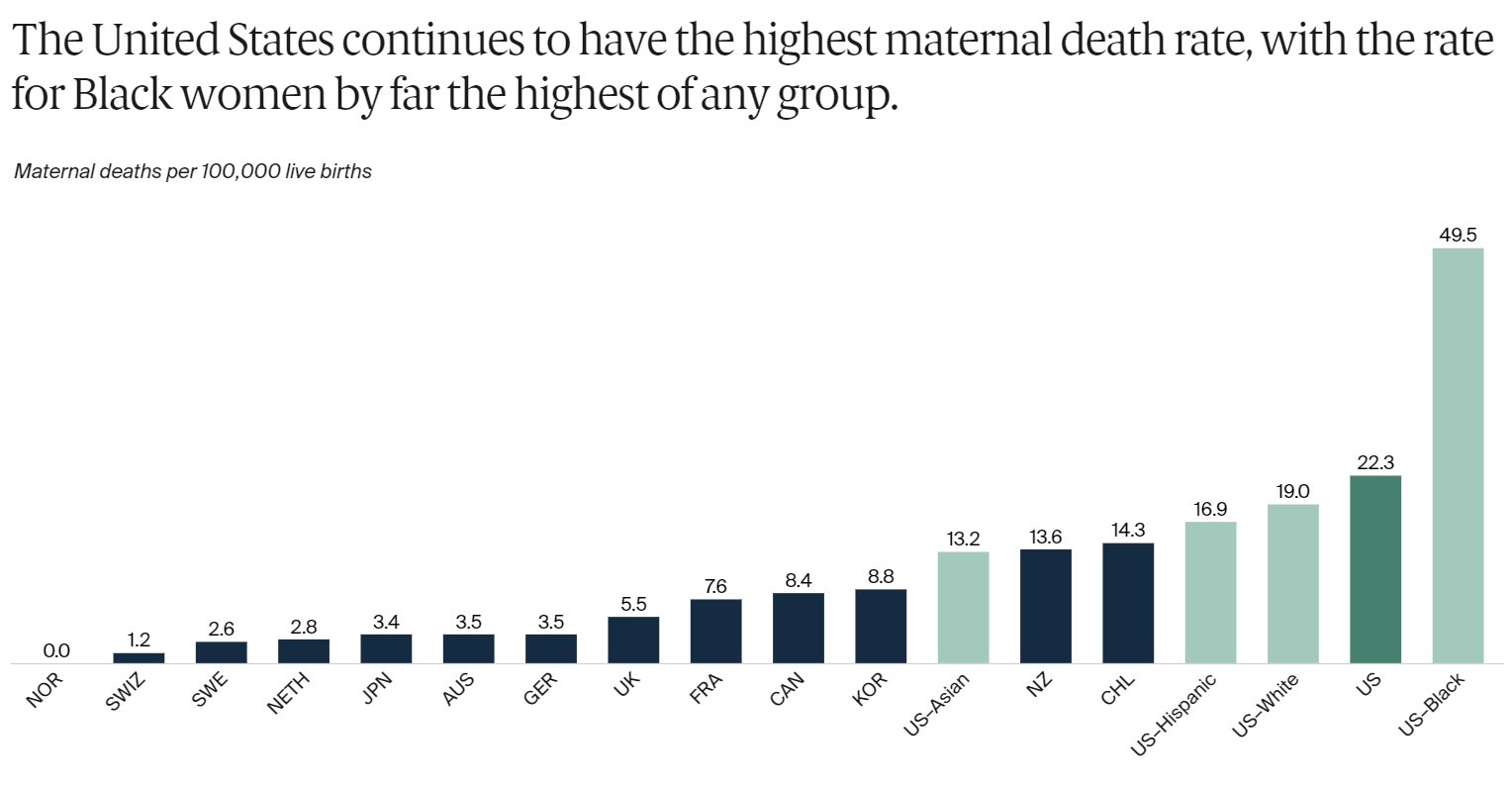 *Maternal deaths per 100,000 live births
Rates of maternal mortality in the United States are more than double compared to other developed countries1.
Black women have the highest maternal death rate1. 
Studies suggest that positive patient experiences correlate with lower mortality rates2.
References:
Munira Z. Gunja et al., Insights into the U.S. Maternal Mortality Crisis: An International Comparison (Commonwealth Fund, June 2024). https://doi.org/10.26099/cthn-st75
Guan, T., Chen, X., Li, J., & Zhang, Y. (2024). Factors influencing patient experience in hospital wards: a systematic review. BMC Nursing, 23(1), 527. https://doi.org/10.1186/s12912-024-02054-0
[Speaker Notes: The maternal mortality ratio is defined as the death of a woman while pregnant or within 42 days of termination of pregnancy, irrespective of the duration and site of the pregnancy, from any cause related to or aggravated by the pregnancy or its management but not from accidental or incidental causes.’’


When patients feel well-cared-for, it positively impacts their health3.


Lower Mortality: Studies suggest that better patient experience correlates with lower mortality rates. When patients feel well-cared-for, it positively impacts their overall health.]
Incidence & Impact of Postpartum Hemorrhage
References:
Wormer, K. C., Jamil, R. T., & Bryant, S. B. (2023). Acute Postpartum Hemorrhage. StatPearls Publishing. https://www.ncbi.nlm.nih.gov/books/NBK499988/
Postpartum haemorrhage. (May 29, 2023). Life Saving Solution dramatically reduces severe bleeding after childbirth. https://www.who.int/teams/sexual-and-reproductive-health-and-research-(srh)/areas-of-work/maternal-and-perinatal-health/postpartum-haemorrhage
Postpartum Hemorrhage - figures and facts
Primary PPH is 1L of blood loss within 24 hours of delivery or blood loss accompanied by signs or symptoms of hypovolemia.1

Uterine atony, the primary cause of PPH, accounts for approximately 80% of PPH.2

Postpartum hemorrhage can cause a reduction in blood pressure and perfusion to the brain and other vital organs.

Many deaths from PPH are likely preventable.2-3
References:
Menard MK, Main EK, Currigan SM. Executive summary of the reVITALize initiative: standardizing obstetric data definitions. Obstet Gynecol 2014;124:150–3.
Lagrew D, McNulty J, Sakowski C, Cape V, McCormick E, Morton CH. Improving Health Care Response to Obstetric Hemorrhage, a California Maternal Quality Care Collaborative Toolkit, 2022.
A Roadmap to combat postpartum haemorrhage between 2023 and 2030. Geneva: World Health Organization; 2023. Licence: CC BY-NC-SA 3.0 IGO.
MPOG Data: Transfusion during cesarean delivery
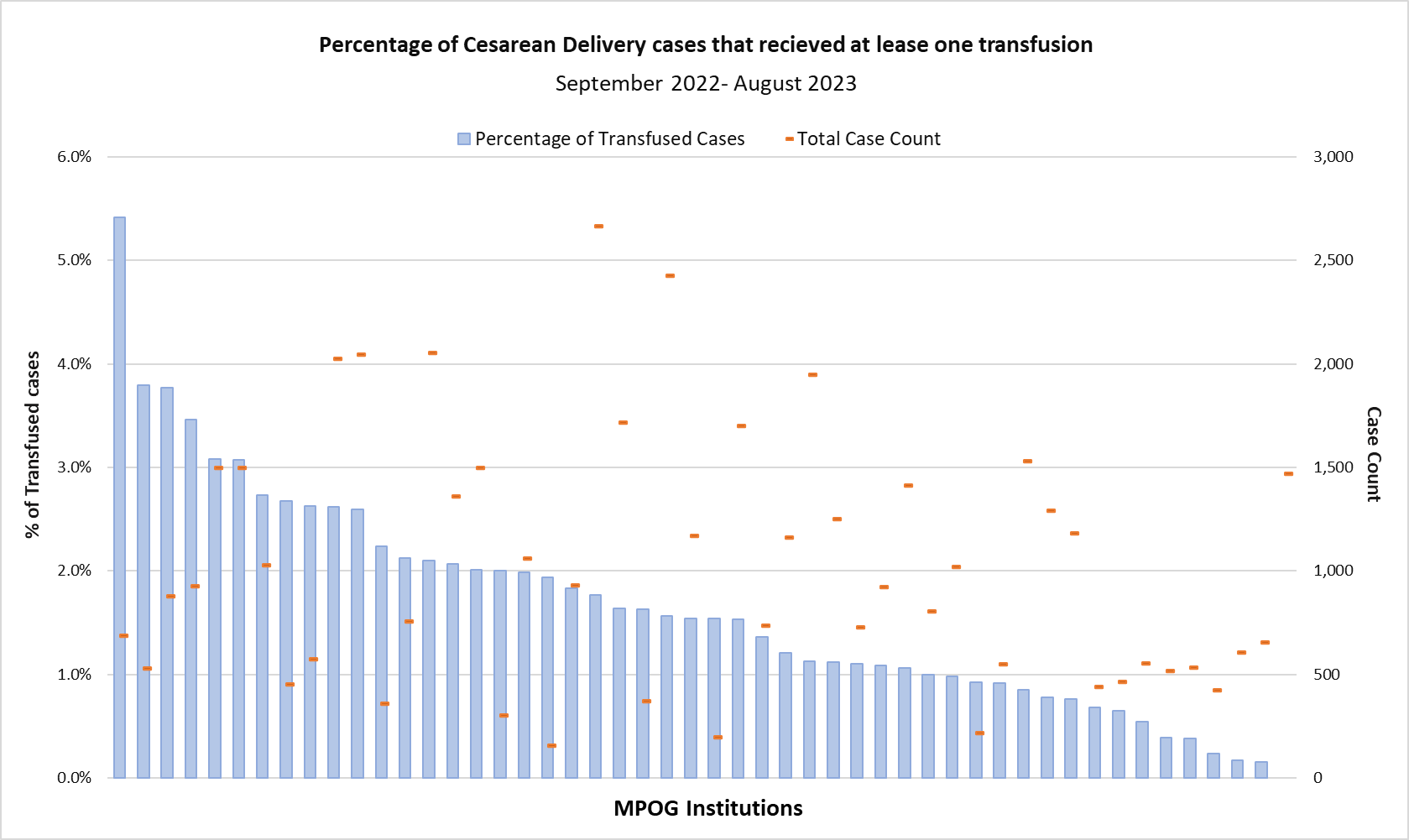 For MPOG sites where cesarean deliveries are performed, 1-4% of cases received a blood transfusion in the perioperative time period.
MPOG Data: Transfusions during Cesarean Hysterectomy
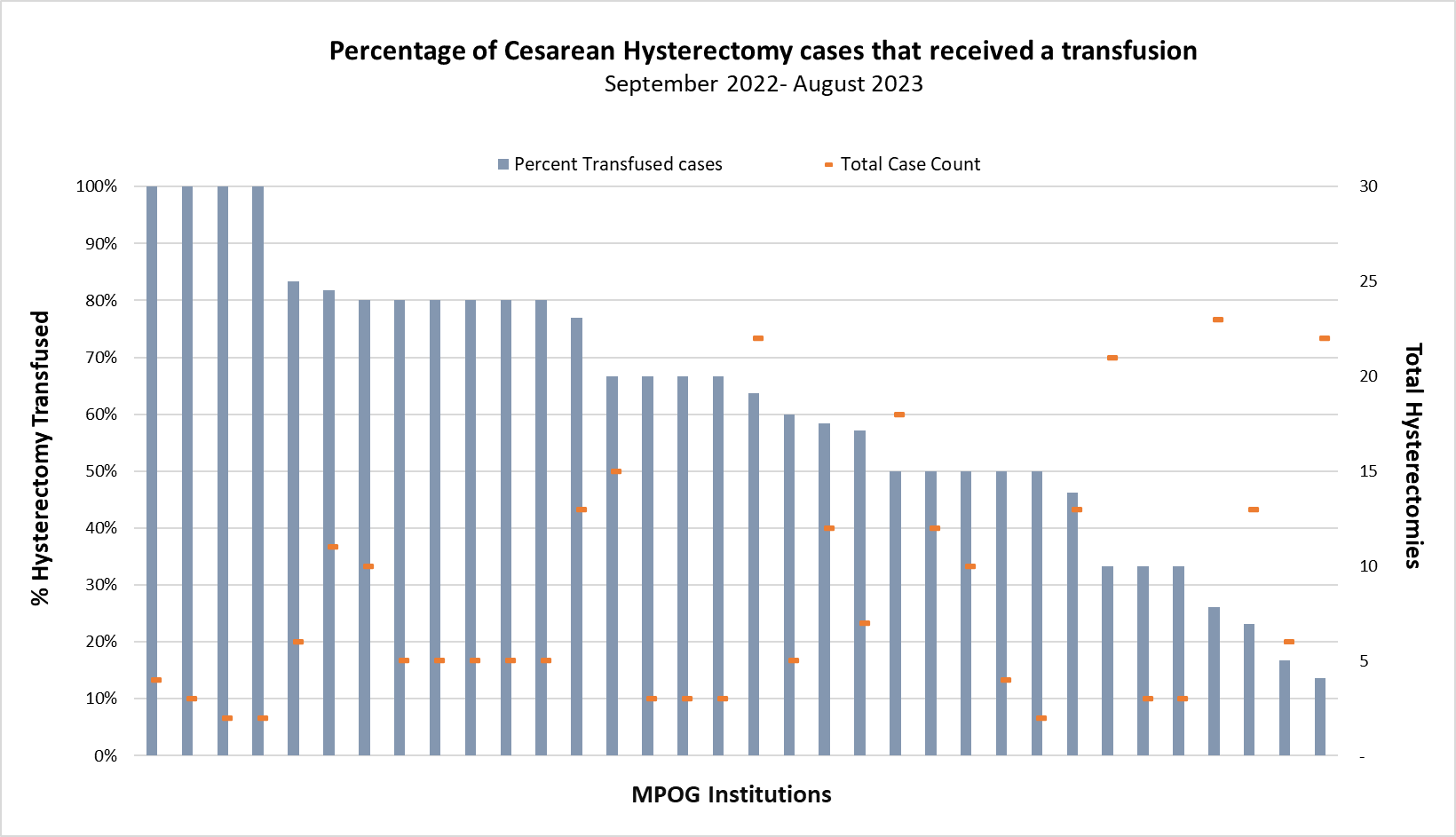 Across MPOG sites, more than half of cesarean hysterectomies received a blood transfusion.
A common indication for unplanned cesarean hysterectomy is uterine atony, which can lead to PPH. Higher rates of transfusion for this patient population is expected due to the patient's acuity.
Section II:Obstetric Hemorrhage Defined
Bellamy, C. (2024, February 14). Black women may prefer Black OBs due to fear of discrimination, dying during pregnancy. NBC News. https://www.nbcnews.com/health/health-news/black-woman-may-prefer-black-obs-due-fear-discrimination-dying-pregnan-rcna138456
Obstetric Hemorrhage Categories
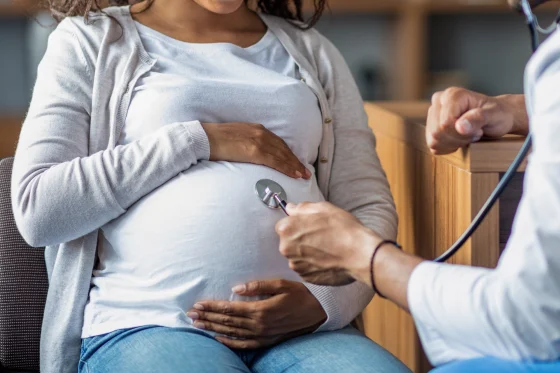 References:
Wormer, K. C., Jamil, R. T., & Bryant, S. B. (2023). Acute Postpartum Hemorrhage. StatPearls Publishing. https://www.ncbi.nlm.nih.gov/books/NBK499988/
Munoz, M., Stensballe,. J., Ducloy-Bouthors, A., Bonnet, M., DeRobertis, E., Fornet, I., Goffinet, F., Hofer, S., Holzgreve, W., Manrique, S., Nizard, J., Christoru, F., Samama, C., Hardy, J. (2019) Blood Transfusion Vol 17; 112-36. “Patient Blood Management in Obstetrics: Prevention and Treatment of Postpartum Haemorrhage. A NATA Consensus Statement.
Lagrew D, McNulty J, Sakowski C, Cape V, McCormick E, Morton CH. Improving Health Care Response to Obstetric Hemorrhage, a California Maternal Quality Care Collaborative Toolkit, 2022.
Bellamy, C. (2024, February). Black women may prefer Black OBs due to fear of discrimination, dying during pregnancy. NBC News. https://www.nbcnews.com/health/health-news/black-woman-may-prefer-black-obs-due-fear-discrimination-dying-pregnan-rcna138456
Antepartum Hemorrhage Considerations
Common causes of APH include placenta previa, cervical bleeding and placental abruption1.
Treatment may include antenatal corticosteroid (once bleeding is controlled) between 24 and 32 weeks if preterm birth is anticipated1. Type and crosscheck should be completed at admission to avoid delays in receiving blood if needed.
Immediate delivery of fetus if fetal or maternal health is compromised/suspected1. 
The OB anesthesia team will plan for PPH and may notify the blood bank for potential Massive Transfusion Protocol1.
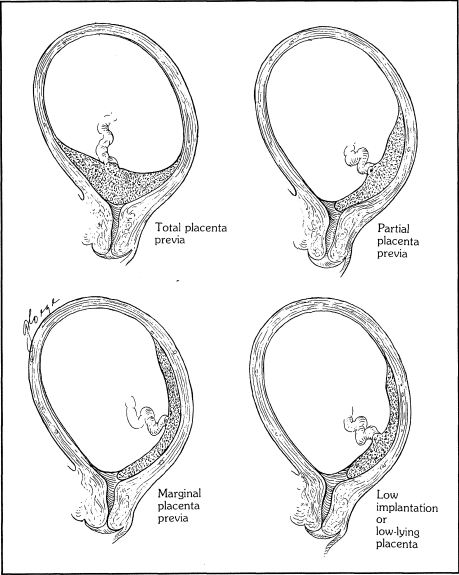 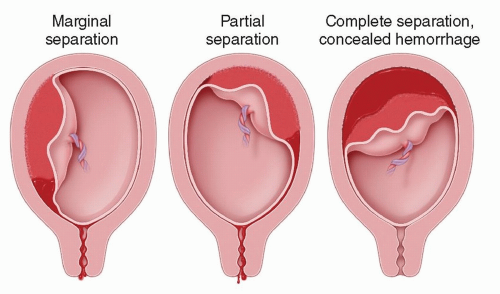 Types of Placenta Previa 2
Placental abruption 3
References:
Linder, Grace E., and Tina S. Ipe. 2022. “Pregnancy and Postpartum Transfusion.” Annals of Blood 7 (March): 12–12
Hacker NF, Moore JG, editors: Essentials of obstetrics and gynecology, 2nd ed. Philadelphia, WB Saunders, 1992, p 156.
Casanova R, Beckmann CRB, Ling FW, et al. Beckmann and Ling’s Obstetrics and Gynecology. 8th ed. Philadelphia, PA: Wolters Kluwer; 2018.
PPH: Primary vs. Secondary
Primary (PPH): Blood loss > 1000 ml regardless of mode of delivery or bleeding associated with signs of hypovolemia within 24 hours of the birth process.1 

Secondary PPH: Blood loss of more than 500ml > 24 hours after delivery1
ACOG states that blood loss > 500 ml at time of delivery is abnormal and may warrant intervention.1
References:
Wormer, K. C., Jamil, R. T., & Bryant, S. B. (2023). Acute Postpartum Hemorrhage. StatPearls Publishing. https://www.ncbi.nlm.nih.gov/books/NBK499988/
PPH: Severe vs. Life-threatening
Signs of hypovolemia3
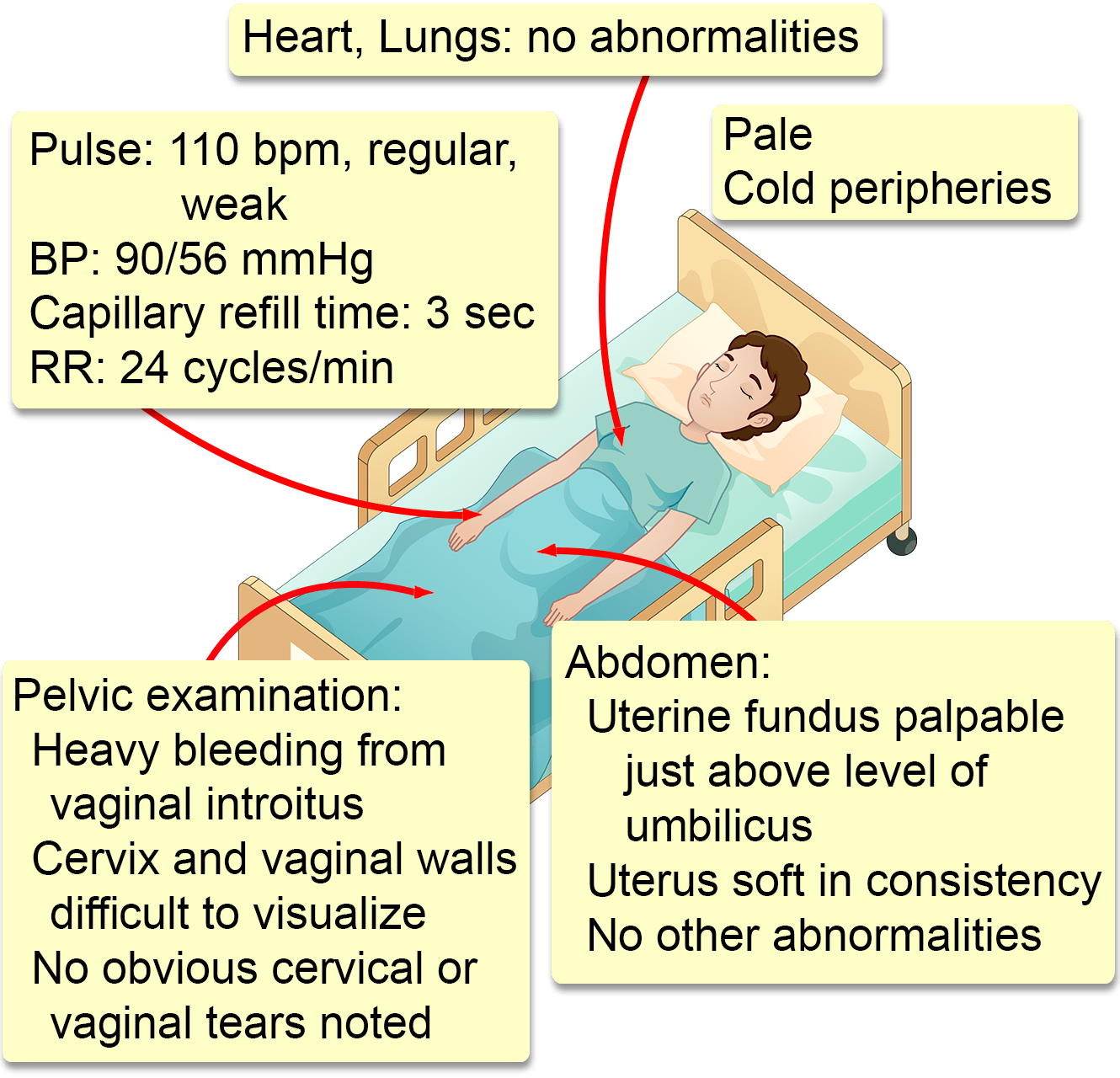 Severe: Ongoing blood loss of > 1,000 mL within 24 hours or blood loss accompanied by signs/symptoms of hypovolemia.1

Life-threatening: Ongoing blood loss of >2,500 mL, or hypovolemic shock, no matter the mode of delivery.2
References:
Wormer, K. C., Jamil, R. T., & Bryant, S. B. (2023). Acute Postpartum Hemorrhage. StatPearls Publishing. https://www.ncbi.nlm.nih.gov/books/NBK499988/
Munoz, M., Stensballe,. J., Ducloy-Bouthors, A., Bonnet, M., DeRobertis, E., Fornet, I., Goffinet, F., Hofer, S., Holzgreve, W., Manrique, S., Nizard, J., Christoru, F., Samama, C., Hardy, J. (2019) Blood Transfusion Vol 17; 112-36. “Patient Blood Management in Obstetrics: Prevention and Treatment of Postpartum Haemorrhage. A NATA Consensus Statement.” Accessed April 17, 2024. 
Clinical Odyssey: Interactive case study. (November 29, 2020.). Retrieved October 7, 2024, from https://clinicalodyssey.com/lm/pd-after-birth-postpartum-hemorrhage
[Speaker Notes: Abnormal uterine or vaginal bleeding, unspecified (ICD-10: N93.9)
Cesarean hysterectomy (OBAT 4)
Emergency cesarean delivery with diagnosis of placental abruption (ICD-10: O45*)
Placenta previa case (see measure spec for full details)
Newborn affected by intrauterine blood loss from ruptured cord (ICD-10: P50.1)
Rupture of uterus (spontaneous) before onset of labor (ICD-10: O71.0).]
Stages of Postpartum Hemorrhage (PPH)
Obstetric hemorrhage care guidelines flowchart: CMQCC Toolkit
References:
Lagrew D, McNulty J, Sakowski C, Cape V, McCormick E, Morton CH. Improving Health Care Response to Obstetric Hemorrhage, a California Maternal Quality Care Collaborative Toolkit, 2022.
ACOG. Practice Bulletin #183. Obstet & Gynecol 2017;130(4):e168-186.
[Speaker Notes: Stage 0 – All Births
Stage 1 – 
CBL ≥ 500mL vaginal / ≥ 1000 mL cesarean with continued bleeding or 
Signs of concealed hemorrhage: VS abnormal or trending (HR ≥ 110, BP < 85/45, O2 sat < 95%, shock index 0.9) or 
Confusion 
Stage 2 – 
Continued bleeding w/ CBL < 1500 mL or 
VS remain abnormal 
Stage 3 – 
Continued bleeding with CBL > 1500mL or 
> 2 units PRBCs given or 
Abnormal VS or 
Suspicion of DIC]
Section III:Management of Obstetric Hemorrhage
Overview of Management of OB Hemorrhage
Assessment & management of risk factors in each phase of pregnancy
Care of Patients Refusing Blood Products 
Preparation of hemorrhage cart and checklist 
Readiness among team members to prepare for obstetric hemorrhage
Recognizing stages of hemorrhage
Familiarity with interventions associated with each stage.
Culture of learning.
Host team debrief sessions after hemorrhage event.
Conduct multidisciplinary review after severe and life-threatening hemorrhage events.
Monitor outcomes associated with obstetric hemorrhage.
Labor and Delivery teams have developed policies and processes to manage OB hemorrhage.
#1 Assessment of Risk Factors
Clinical Assessment
References:
Lagrew D, McNulty J, Sakowski C, Cape V, McCormick E, Morton CH. Improving Health Care Response to Obstetric Hemorrhage, a California Maternal Quality Care Collaborative Toolkit, 2022.
Smith, C, Teng, F., Branch, E., Chu, S., and K. S. Joseph. 2019. “Maternal and Perinatal Morbidity and Mortality Associated With Anemia in Pregnancy.” Obstetrics and Gynecology 134 (6): 1234–44.
ASCLS. August 2022. Volume 36, Number 4. “Improving Obstetric Patient Safety with Better Massive Transfusion Protocols - ASCLS.” Accessed December 22, 2023. https://ascls.org/improving-obstetric-patient-safety-with-better-massive-transfusion-protocols/.
Iron. (2023). Retrieved May 13, 2024, from https://ods.od.nih.gov/factsheets/Iron-HealthProfessional/  
Qassim, A., Grivell, R. M., Henry, A., Kidson-Gerber, G., Shand, A., & Grzeskowiak, L. E. (2019). Intravenous or oral iron for treating iron deficiency anemia during pregnancy: systematic review and meta-analysis. The Medical Journal of Australia, 211(8), 367–373. https://doi.org/10.5694/mja2.50308
Gill, P., Patel, A., & Van Hook, J. W. (2023). Uterine Atony. StatPearls Publishing. https://www.ncbi.nlm.nih.gov/books/NBK493238/
Wormer, K. C., Jamil, R. T., & Bryant, S. B. (2023). Acute Postpartum Hemorrhage. StatPearls Publishing. https://www.ncbi.nlm.nih.gov/books/NBK499988/
[Speaker Notes: References:
Lagrew D, McNulty J, Sakowski C, Cape V, McCormick E, Morton CH. Improving Health Care Response to Obstetric Hemorrhage, a California Maternal Quality Care Collaborative Toolkit, 2022.
Smith, C, Teng, F., Branch, E., Chu, S., and K. S. Joseph. 2019. “Maternal and Perinatal Morbidity and Mortality Associated With Anemia in Pregnancy.” Obstetrics and Gynecology 134 (6): 1234–44.
ASCLS. August 2022. Volume 36, Number 4. “Improving Obstetric Patient Safety with Better Massive Transfusion Protocols - ASCLS.” Accessed December 22, 2023. https://ascls.org/improving-obstetric-patient-safety-with-better-massive-transfusion-protocols/.
Iron. (2023). Retrieved May 13, 2024, from https://ods.od.nih.gov/factsheets/Iron-HealthProfessional/  
Qassim, A., Grivell, R. M., Henry, A., Kidson-Gerber, G., Shand, A., & Grzeskowiak, L. E. (2019). Intravenous or oral iron for treating iron deficiency anemia during pregnancy: systematic review and meta-analysis. The Medical Journal of Australia, 211(8), 367–373. https://doi.org/10.5694/mja2.50308
Linder, Grace E., and Tina S. Ipe. 2022. “Pregnancy and Postpartum Transfusion.” Annals of Blood 7 (March): 12–12.
Gill, P., Patel, A., & Van Hook, J. W. (2023). Uterine Atony. StatPearls Publishing. https://www.ncbi.nlm.nih.gov/books/NBK493238/
Wormer, K. C., Jamil, R. T., & Bryant, S. B. (2023). Acute Postpartum Hemorrhage. StatPearls Publishing. https://www.ncbi.nlm.nih.gov/books/NBK499988/]
Risk Assessment during pregnancy
Placenta Accreta Spectrum
Assess patient for possible placenta previa/accreta/increta/precreta- these conditions increase patients’ risk for PPH. Obtain necessary imaging studies for the conditions. Transfer to appropriate level of care if accreta is suspected.1
Anemia
Early treatment of anemia can reduce morbidity and mortality.2 
Anemia in pregnancy is a worldwide health concern. WHO estimates 40% of pregnant women are anemic. 
During pregnancy women experience physiologic anemia, due to an increase in plasma volume that causes a dilutional effect.3
During pregnancy and lactation, the recommended daily allowance for Iron is 27 mg. This can be obtained by eating a whole foods diet and taking prenatal vitamins.4
Qassim et al found no significant difference in first line therapy with IV iron vs oral administration for treating Iron Deficiency Anemia (IDA) in pregnancy.5
References:
Lagrew D, McNulty J, Sakowski C, Cape V, McCormick E, Morton CH. Improving Health Care Response to Obstetric Hemorrhage, a California Maternal Quality Care Collaborative Toolkit, 2022.
Smith, C, Teng, F., Branch, E., Chu, S., and K. S. Joseph. 2019. “Maternal and Perinatal Morbidity and Mortality Associated With Anemia in Pregnancy.” Obstetrics and Gynecology 134 (6): 1234–44.
ASCLS. August 2022. Volume 36, Number 4. “Improving Obstetric Patient Safety with Better Massive Transfusion Protocols - ASCLS.” Accessed December 22, 2023. https://ascls.org/improving-obstetric-patient-safety-with-better-massive-transfusion-protocols/.
Iron. (2023). Retrieved May 13, 2024, from https://ods.od.nih.gov/factsheets/Iron-HealthProfessional/  
Qassim, A., Grivell, R. M., Henry, A., Kidson-Gerber, G., Shand, A., & Grzeskowiak, L. E. (2019). Intravenous or oral iron for treating iron deficiency anemia during pregnancy: systematic review and meta-analysis. The Medical Journal of Australia, 211(8), 367–373. https://doi.org/10.5694/mja2.50308
Risk Factors for OB Hemorrhage
References:
Linder, Grace E., and Tina S. Ipe. 2022. “Pregnancy and Postpartum Transfusion.” Annals of Blood 7 (March): 12–12.
Munoz, M., Stensballe,. J., Ducloy-Bouthors, A., Bonnet, M., DeRobertis, E., Fornet, I., Goffinet, F., Hofer, S., Holzgreve, W., Manrique, S., Nizard, J., Christoru, F., Samama, C., Hardy, J. (2019) Blood Transfusion Vol 17; 112-36. “Patient Blood Management in Obstetrics: Prevention and Treatment of Postpartum Haemorrhage. A NATA Consensus Statement.” Accessed April 17, 2024.
OB Hemorrhage Risk Assessment Tools
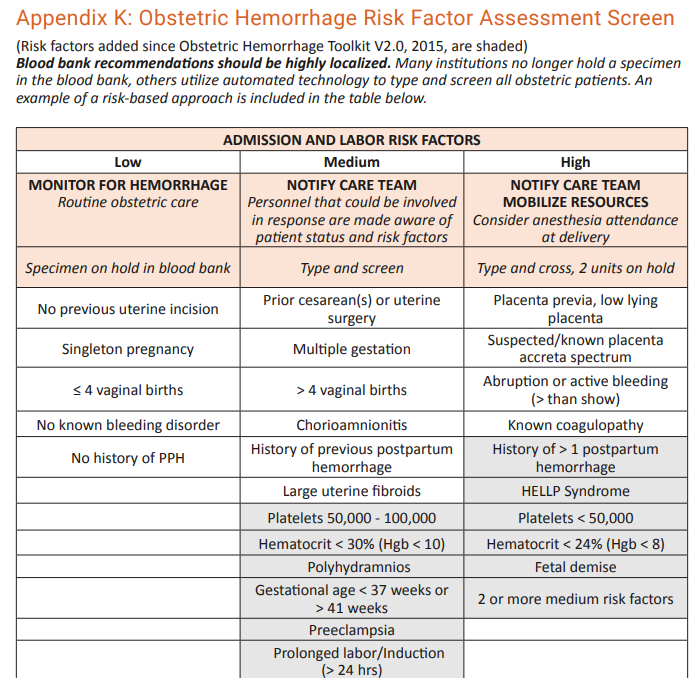 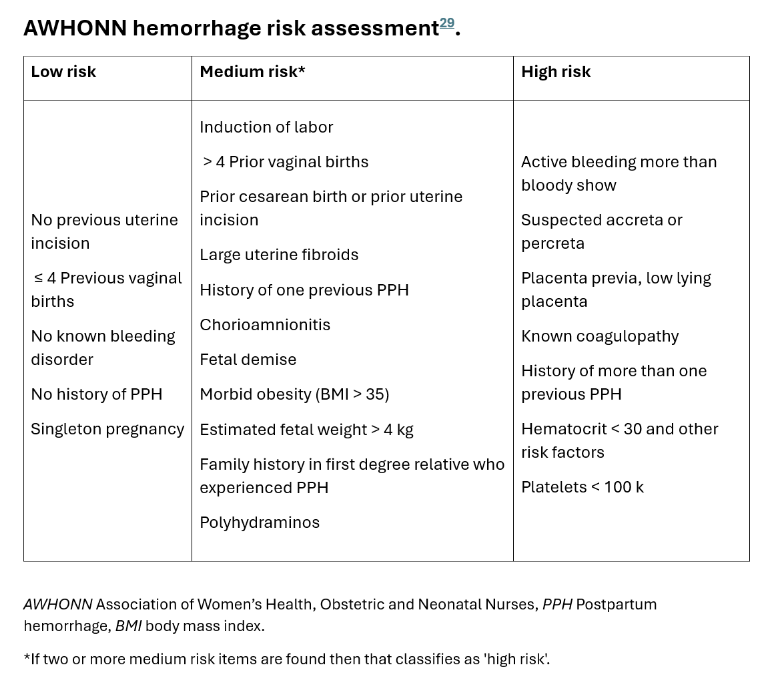 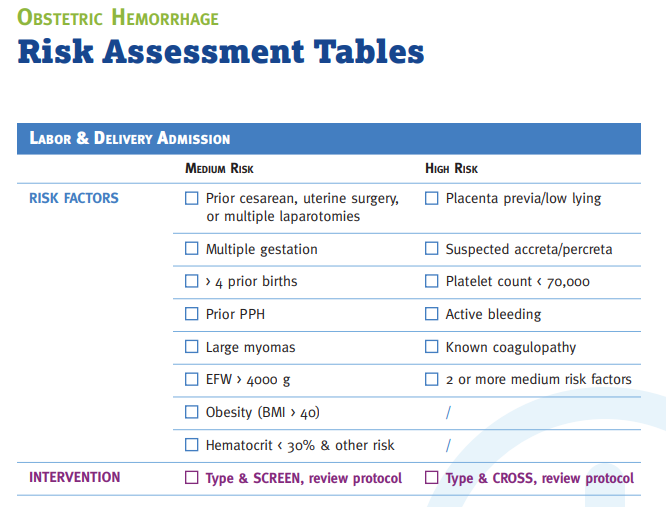 References:
Lagrew D, McNulty J, Sakowski C, Cape V, McCormick E, Morton CH. Improving Health Care Response to Obstetric Hemorrhage, a California Maternal Quality Care Collaborative Toolkit, 2022.
Colalillo EL, Sparks AD, Phillips JM, Onyilofor CL, Ahmadzia HK. Obstetric hemorrhage risk assessment tool predicts composite maternal morbidity. Sci Rep. 2021 Jul 19;11(1):14709. doi: 10.1038/s41598-021-93413-3. PMID: 34282160; PMCID: PMC8289851.
ACOG. January 2019. Obstetric Hemorrhage. Risk Assessment Tables. https://www.acog.org/-/media/project/acog/acogorg/files/forms/districts/smi-ob-hemorrhage-bundle-risk-assessment-ld-admin-intrapartum.pdf
[Speaker Notes: There are three main Risk Assessment Tools available for OB anesthesiologists.
Assessments are typically conducted upon admission.]
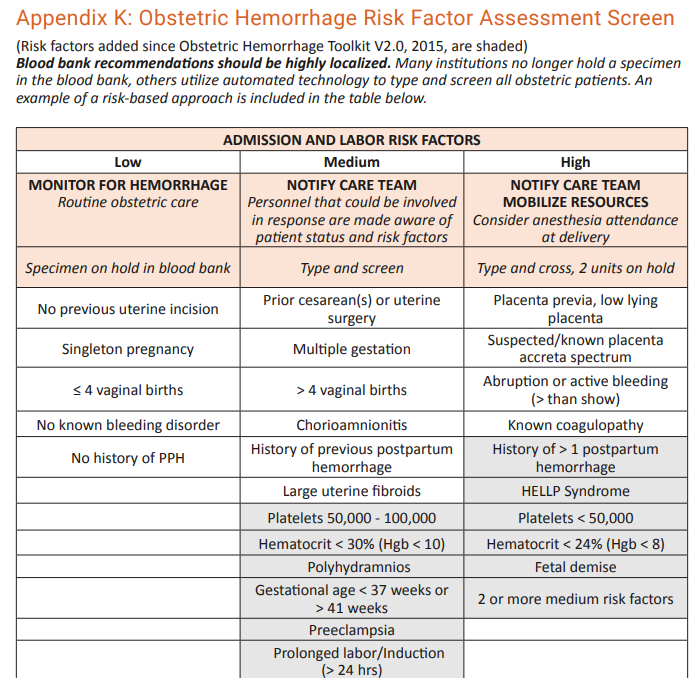 California Maternal Quality Care Collaborative1
Reference
Lagrew D, McNulty J, Sakowski C, Cape V, McCormick E, Morton CH. Improving Health Care Response to Obstetric Hemorrhage, a California Maternal Quality Care Collaborative Toolkit, 2022.
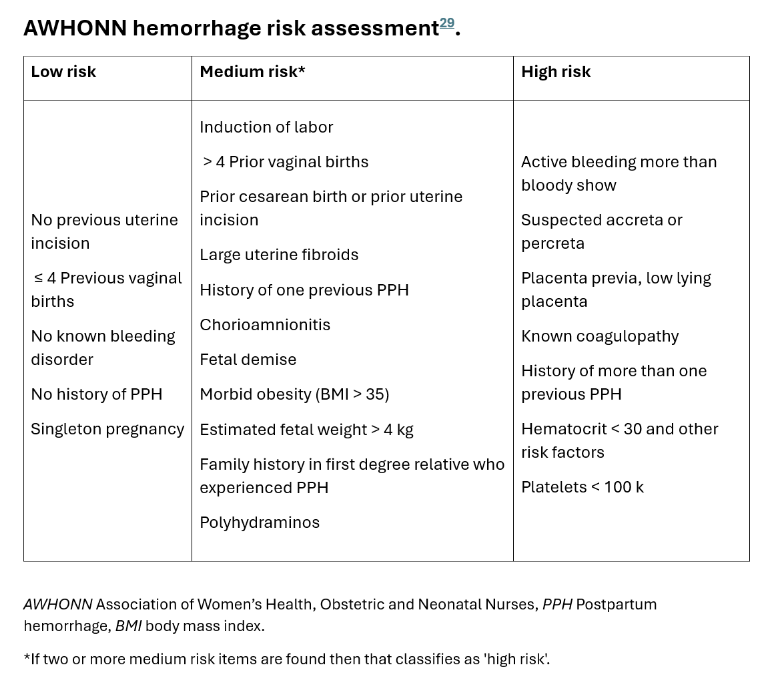 Association of Women’s Health, Obstetric and Neonatal Nurses  (AWHONN)1
Reference:
Colalillo EL, Sparks AD, Phillips JM, Onyilofor CL, Ahmadzia HK. Obstetric hemorrhage risk assessment tool predicts composite maternal morbidity. Sci Rep. 2021 Jul 19;11(1):14709. doi: 10.1038/s41598-021-93413-3. PMID: 34282160; PMCID: PMC8289851.
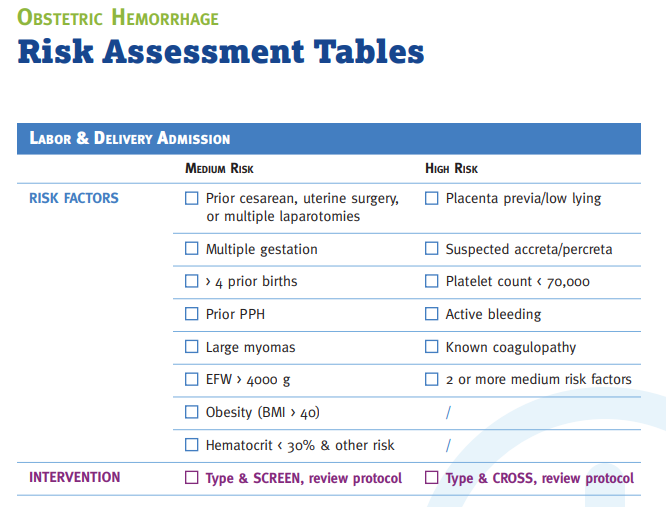 American College of Obstetricians and Gynecologists Safe Motherhood Initiative1
Reference:
ACOG. January 2019. Obstetric Hemorrhage. Risk Assessment Tables. https://www.acog.org/-/media/project/acog/acogorg/files/forms/districts/smi-ob-hemorrhage-bundle-risk-assessment-ld-admin-intrapartum.pdf
#2: Care of Patients Refusing Blood Products
Standard Protocols and Processes
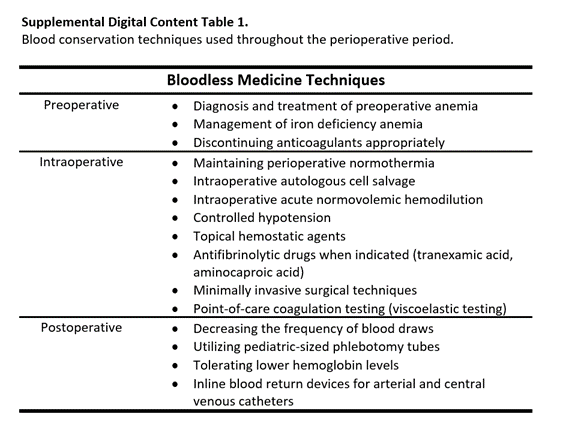 Detailed discussion and documentation of each blood product as accepted or refused

Plan for blood conservation techniques and hemorrhage discussed early among OB, anesthesia, and nursing teams

Early intervention to prevent bleeding, hypothermia, and fluid deficits

May need to move to surgical management quicker in this population.1
References:
Maternal Safety Bundle for OB Hemorrhage. American College of Obstetrician and Gynecologists. (2020). https://www.acog.org/community/districts-and-sections/district-ii/programs-and-resources/safe-motherhood-initiative/obstetric-hemorrhage
#3: Preparation of Hemorrhage Cart & Checklist
Standard Medications and Supplies
Oxytocin: administered via infusion (10-40 units in 500 mL or 20-60 in 1000 mL solution) or
IV Bolus -1-3 units to initiate tone, followed by an infusion of 30 units in 500 mL at 125 mL/hr.
If no IV access: Oxytocin 10 units IM 1,2
Note: Oxytocin dosing strategies are varied and will differ based on patient needs/presentation. 
15-methyl PGF2a (Carboprost / Hemabate): 250 mcg/ml IM.  Avoid in patients with severe asthma.1 2
Misoprostol (Cytotec): 200 mcg tablets administered in 600 mcg or 800 mcg doses sublingually. (Rectal administration is no longer recommended due to late onset of action).1
Methylergonovine (Methergine): 0.2 mg/mL IM. Avoid in patients with poorly controlled hypertension1
Calcium: consider 1 gram IV infused over 10 minutes after cord clamping3 
Tranexamic acid (TXA): 1 gram IV, can repeat in 30 minutes, max dose: 2 grams in 24 hours4,5
Hysterectomy Tray and Intrauterine Balloon6
References:
Lagrew D, McNulty J, Sakowski C, Cape V, McCormick E, Morton CH. Improving Health Care Response to Obstetric Hemorrhage, a California Maternal Quality Care Collaborative Toolkit, 2022. 
Jones AJ, Federspiel JJ, Eke AC. Preventing postpartum hemorrhage with combined therapy rather than oxytocin alone. Am J Obstet Gynecol MFM. 2023 Feb;5(2S):100731. doi: 10.1016/j.ajogmf.2022.100731. Epub 2022 Aug 24. PMID: 36028160; PMCID: PMC9941051.
Ansari, Jessica R., Alla Yarmosh, Guillermina Michel, Deirdre Lyell, Haley Hedlin, David N. Cornfield, Brendan Carvalho, and Brian T. Bateman. 2024. “Intravenous Calcium to Decrease Blood Loss During Intrapartum Cesarean Delivery: A Randomized Controlled Trial.” Obstetrics and Gynecology 143 (1): 104–12.
Shakur, H., Roberts, I., Fawole, B., Chaudhri, R., El-Sheikh, M., Akintan, A., Qureshi, Z., Kidanto, H., Vwalika, B., Abdulkadir, A., Etuk, S., Noor, S., Asonganyi, E., Alfirevic, Z., Beaumont, D., Ronsmans, C., Arulkumaran, S., Grant, A., Afsana, K., … Faye, G. E. (2017). Effect of early tranexamic acid administration on mortality, hysterectomy, and other morbidities in women with post-partum haemorrhage (WOMAN): an international, randomised, double-blind, placebo-controlled trial. The Lancet, 389(10084), 2105–2116. https://doi.org/10.1016/S0140-6736(17)30638-4
Chauncey, J. M., & Wieters, J. S. (2023). Tranexamic Acid. StatPearls Publishing. https://www.ncbi.nlm.nih.gov/books/NBK532909/
Maternal Safety Bundle for OB Hemorrhage. American College of Obstetrician and Gynecologists. (2020).
 https://www.acog.org/community/districts-and-sections/district-ii/programs-and-resources/safe-motherhood-initiative/obstetric-hemorrhage
Hemorrhage Cart
A well stocked Hemorrhage Cart should contain: 
Emergency hemorrhage supplies: 
IV start supplies
hemorrhage balloons and supplies
urinary catheters 
sutures
pressure infuser bags 
policy and procedure binder and laminated handouts that are easy to read easily accessible
Associated equipment
stepstool
bright task light on wheels
ultrasound machine
crash cart- stocked and routinely checked by staff responsible 2
References:
Lagrew D, McNulty J, Sakowski C, Cape V, McCormick E, Morton CH. Improving Health Care Response to Obstetric Hemorrhage, a California Maternal Quality Care Collaborative Toolkit, 2022.
Designating an Effective Emergency Coordinator Environment of Care. (2021). The Joint Commission. Emergency Management, 24(7). https://store.jcrinc.com/assets/1/7/ECN_24_2021_07.pdf
Treating Uterine Atony
The rule of threes was developed due to variation in initial doses of oxytocin, lack of an existing protocol for step-wise increase in uterotonic agents, and normalization of deviance from standard dosages of oxytocin.1
References:
Tsen, L. C., & Balki, M. (2010). Oxytocin protocols during cesarean delivery: time to acknowledge the risk/benefit ratio? International Journal of Obstetric Anesthesia, 19(3), 243–245. https://doi.org/10.1016/j.ijoa.2010.05.001
#4: Ensure Readiness of Team Members
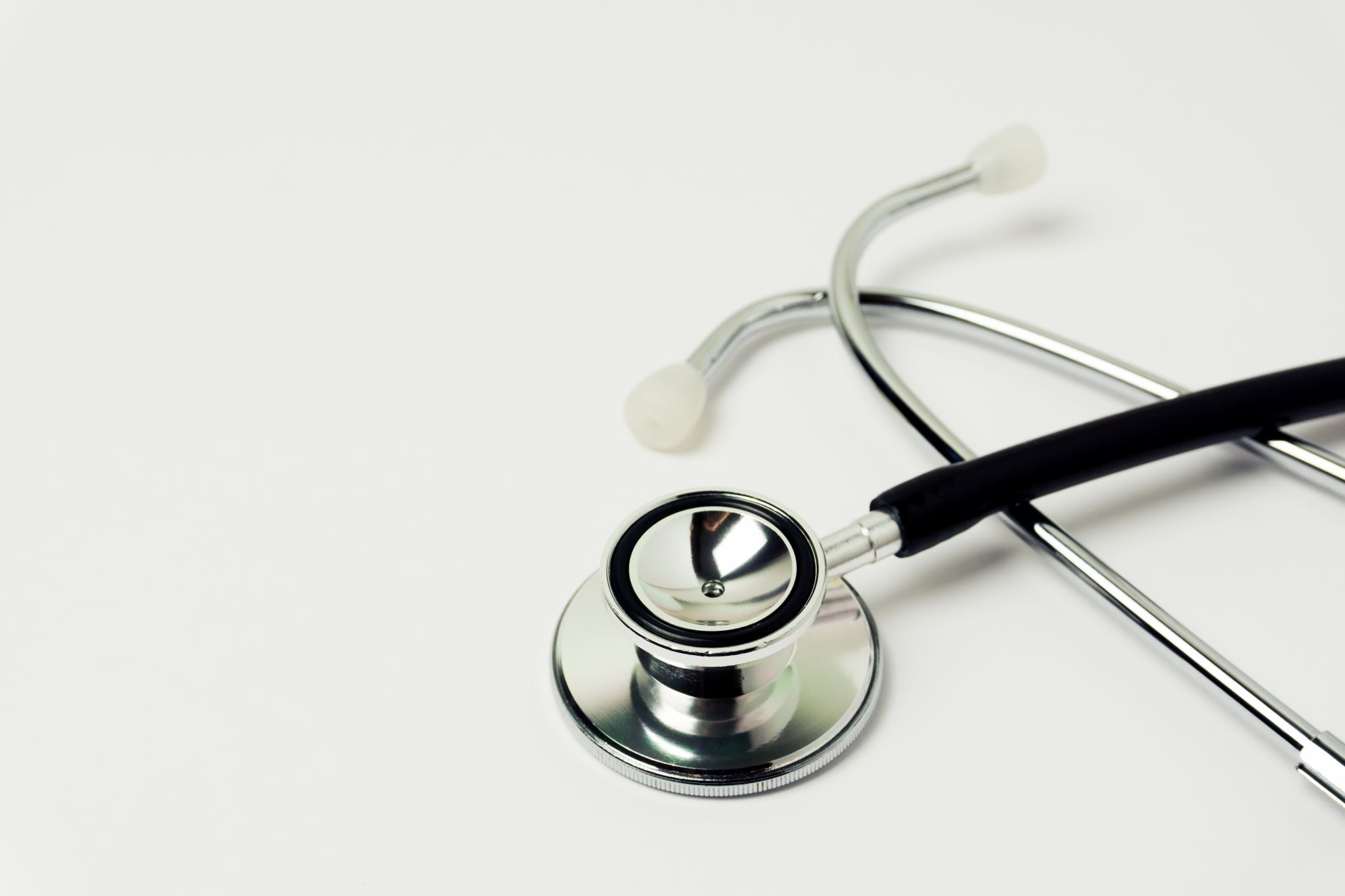 Team Readiness
#1: Understanding stages of hemorrhage

#2: Familiarity with interventions associated with each stage

# 3: Evaluation and monitoring practices available within team’s healthcare setting

#4: Regular review of hospital’s policy on massive transfusion protocol and PPH treatment
Stage 1: blood loss > 500 mL vaginal or > 1000 mL cesarean with normal labs and vitals
Initial steps:
Ensure 16- or 18-gauge IV access.
Increase IV fluid (crystalloid without oxytocin)
Insert urinary catheter.
Begin fundal massage 1
Medications:
Increase oxytocin if indicated
Consider Methylergonovine, 15-methyl PGF or Misoprostol 

Contact Blood Bank:
Contact Blood Bank- (early) 2 
Type and Crossmatch 2 units RBCs 1
Action:
Determine cause and treatment. Continually assess tone, trauma, tissue and thrombin, or coagulation dysfunction.
Prepare for OR if clinically indicated 1
References:
Lagrew D, McNulty J, Sakowski C, Cape V, McCormick E, Morton CH. Improving Health Care Response to Obstetric Hemorrhage, a California Maternal Quality Care Collaborative Toolkit, 2022.
ASCLS. August, 2022. Volume 36, Number 4. “Improving Obstetric Patient Safety with Better Massive Transfusion Protocols - ASCLS.” Accessed December 22, 2023. https://ascls.org/improving-obstetric-patient-safety-with-better-massive-transfusion-protocols/.
Stage 2: continued bleeding up to 1500 mL or > 2 uterotonics with normal labs and vitals
Initial steps
Request additional help/resources (RRT, Anesthesiologist, OB, RN, Hemorrhage cart, record scribe, assign one person to communicate with blood bank and one person to communicate with family)1
Place second IV
Draw stat labs (CBC, coags, fibrinogen), use point of care viscoelastic testing if available.
Prepare OR
Medications (See slide 32)
Continue stage 1 medications: consider TXA
TXA dose: 1 gram over 10 minutes. Add 1 gram vial to 10 mL NS or 100 ml NS and give over 10 minutes, may be repeated once after 30 min 
Blood Bank
Patient currently bleeding and at risk for uncontrollable bleeding
Review steps of MTP and call Blood bank and initiate massive transfusion protocol 
Nursing/anesthesia draw stat labs
Immediate need for transfusion (type and crossmatch not yet available)
Action
Uterine Atony: consider uterine balloon or packing, possible surgical intervention.
Consider moving patient to OR
Escalate therapy with goal of hemostasis 1

All obstetric units need a massive transfusion protocol for the initial management of life threatening PPH and consider early therapy of RBCs and FFP. 1
References:
Lagrew D, McNulty J, Sakowski C, Cape V, McCormick E, Morton CH. Improving Health Care Response to Obstetric Hemorrhage, a California Maternal Quality Care Collaborative Toolkit, 2022.
ASCLS. August 2022. Volume 36, Number 4. “Improving Obstetric Patient Safety with Better Massive Transfusion Protocols - ASCLS.” Accessed December 22, 2023. https://ascls.org/improving-obstetric-patient-safety-with-better-massive-transfusion-protocols/.
[Speaker Notes: Continued bleeding (up to 1500 mL or > 2 uterotonics) with normal labs and vitals



Initial steps
Request additional help/resources (RRT, Anesthesiologist, OB, RN, Hemorrhage cart, record scribe, assign one person to communicate with blood bank and one person to communicate with family) 1
Place second IV
Draw stat labs (CBC, coags, fibrinogen)
Prepare OR
Medications (See slide X)
Continue stage 1 medications: consider TXA
TXA dose: 1 gram over 10 minutes. Add 1 gram vial to 10 mL NS or 100 ml NS and give over 10 minutes, may be repeated once after 30 min 
Blood Bank
Patient currently bleeding and at risk for uncontrollable bleeding
Review steps of MTP and call Blood bank and initiate massive transfusion protocol
Nursing/anesthesia draw stat labs
Immediate need for transfusion (type and crossmatch not yet available)
Action
Uterine Atony: consider uterine balloon or packing, possible surgical intervention.
Consider moving patient to OR
Escalate therapy with goal of hemostasis 1]
Stage 3: bleeding > 1500 mL or > 2 RBCs or at risk for occult bleeding/coagulopathy or abnormal vitals/labs/oliguria
Initial steps
Request additional help and resources/staff 
continue communication with family.
Reidentify team leadership
Move patient to OR
Announce clinical status (vitals, cumulative blood loss, etiology)
Outline and communicate plan
Medications (See slide 32)
Continue stage 1 medications; consider TXA
Contact Blood Bank
Clinical signs of blood loss > 1500
Hypotension, narrowed pulse pressure, marked tachycardia, tachypnea, pale, cool extremities, restlessness, decreased urine output 
Initiate Massive Transfusion protocol 
If clinical coagulopathy, add cryoprecipitate, consult for additional agents 1
Action
Achieve hemostasis, intervention at this stage will be based on the cause of bleeding.
Escalate interventions and prevent hypothermia 2
Possible interventions: 
Bakri balloon
Compression suture/B-Lunch suture
Uterine artery ligation
Hysterectomy
References:
Lagrew D, McNulty J, Sakowski C, Cape V, McCormick E, Morton CH. Improving Health Care Response to Obstetric Hemorrhage, a California Maternal Quality Care Collaborative Toolkit, 2022.
ASCLS. August 2022. Volume 36, Number 4. “Improving Obstetric Patient Safety with Better Massive Transfusion Protocols - ASCLS.” Accessed December 22, 2023. https://ascls.org/improving-obstetric-patient-safety-with-better-massive-transfusion-protocols/
Stage 4: cardiovascular collapse (massive hemorrhage, profound hypovolemic shock)
Initial Step
Request additional help and resources (Additional provider, charge RN, RRT Staff) 1
Medications
ACLS Medications 2
Blood Bank
Clinical signs/symptoms: profound hypotension, worsening tachycardia and tachypnea, negligible urine output or anuria, altered level of consciousness 1
Simultaneous aggressive massive transfusion
Action
Immediate surgical intervention to ensure hemostasis- possible hysterectomy 1
Post-hemorrhage management
Determine disposition of patient
Debrief with entire team 
Debrief with patient and family (continuous through event)
Document events 1
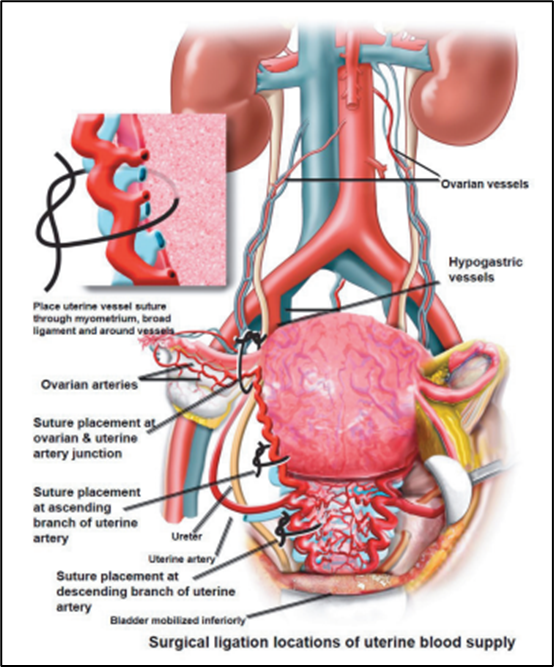 References:
Lagrew D, McNulty J, Sakowski C, Cape V, McCormick E, Morton CH. Improving Health Care Response to Obstetric Hemorrhage, a California Maternal Quality Care Collaborative Toolkit, 2022.
ASCLS. August 2022. Volume 36, Number 4. “Improving Obstetric Patient Safety with Better Massive Transfusion Protocols - ASCLS.” Accessed December 22, 2023. https://ascls.org/improving-obstetric-patient-safety-with-better-massive-transfusion-protocols/
Viscoelastometric Testing
Rotational Thromboelastometry (ROTEM) 
Point of care testing device
Provides a global assessment of hemostasis by using a whole blood sample to demonstrate how platelets, coagulation factors, RBCs, and other elements work together to: 
initiate a clot
determine clot strength; and 
investigate if there is any fibrinolysis1.
Used in the management of bleeding because it can quickly assess the state of hemostasis and can direct care.
References:
Drotarova M, Zolkova J, Belakova KM, Brunclikova M, Skornova I, Stasko J, Simurda T. Basic Principles of Rotational Thromboelastometry (ROTEM®) and the Role of ROTEM-Guided Fibrinogen Replacement Therapy in the Management of Coagulopathies. Diagnostics (Basel). 2023 Oct 16;13(20):3219. doi: 10.3390/diagnostics13203219. PMID: 37892040; PMCID: PMC10606358.
[Speaker Notes: ROTEM provides a global assessment of hemostasis by using a whole
blood sample to demonstrate how platelets, coagulation factors, RBCs,
and other elements are working together to 1) initiate a clot; 2) determine
clot strength; and 3) investigate if there is any fibrinolysis.]
Viscoelastometric Testing
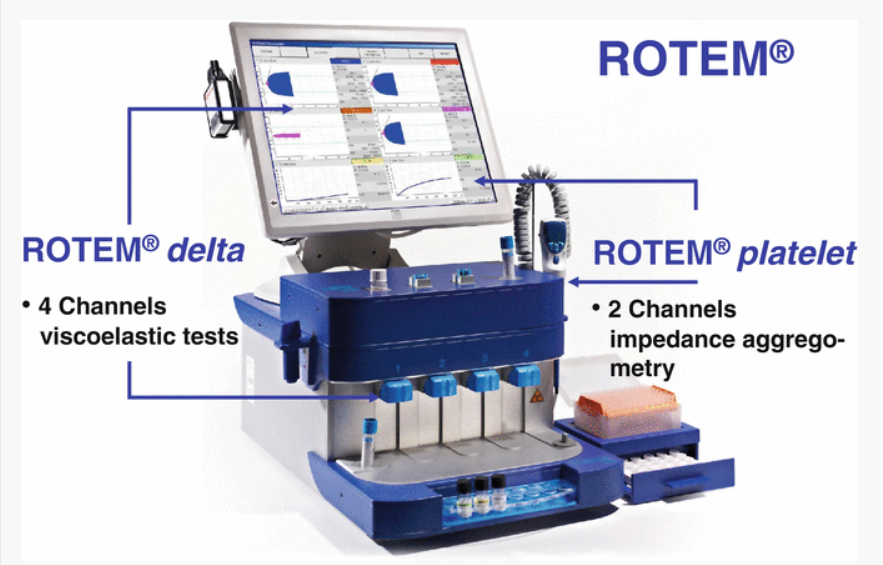 Used to analyze various aspects of clotting cascade. 
INTEM
Intrinsic system screening test
EXTEM
Extrinsic system screening test
FIBTEM
Isolated fibrinogen contribution to clot firmness
Point-of-care viscoelastic testing (ROTEM) helps reduce unnecessary transfusions1 

MPOG TEG & ROTEM Concepts
References:
Gonzalez E, Moore EE, Moore HB. Management of Trauma-Induced Coagulopathy with Thrombelastography. Crit Care Clin. 2017 Jan;33(1):119-134. doi: 10.1016/j.ccc.2016.09.002. PMID: 27894492; PMCID: PMC5142763 Department of Anesthesiology
#5: Foster a Culture of Learning
Organizational Preparedness
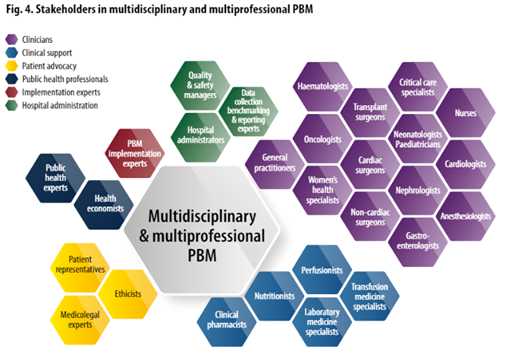 Establish a culture of debriefs/huddles and multidisciplinary reviews.1
Monitor outcomes and trends for your department and patient population.
Conduct drills at least once a year to ensure staff are prepared for an OB emergency.2
References:
Lagrew D, McNulty J, Sakowski C, Cape V, McCormick E, Morton CH. Improving Health Care Response to Obstetric Hemorrhage, a California Maternal Quality Care Collaborative Toolkit, 2022.
ASCLS. August 2022. Volume 36, Number 4. “Improving Obstetric Patient Safety with Better Massive Transfusion Protocols - ASCLS.” Accessed December 22, 2023. https://ascls.org/improving-obstetric-patient-safety-with-better-massive-transfusion-protocols/    
World Health Organization “WHO Policy Brief.” 2021  https://iris.who.int/bitstream/handle/10665/346655/9789240035744-eng.pdf?sequence
Educational Resources for Clinicians and Patients
Center for Disease Control and Prevention – Hear Her Campaign1
Resources available for people who are pregnant or post-partum, their care takers or healthcare workers. 
Aim: Raise awareness regarding maternal warning signs during and after pregnancy and improve communication between health care providers and patients. 
18 languages available
Association of Women’s Health, Obstetric and Neonatal Nurses (AWHONN) – Post-Birth discharge education program for clinicians2 
Online course with resources to educate nurses and clinicians about postpartum maternal morbidity and mortality in the US. 
Alliance for Innovation on Maternal Health (right) 3
Quality Improvement initiative identifying best practices to make birth safer & improve maternal health outcomes. 
80 languages available.
References:
CDC. (2024, May 20). Hear Her Campaign: An Overview. HEAR HER Campaign. https://www.cdc.gov/hearher/about/index.html
Doolin, S. (2020, January 5). POST-BIRTH Warning Signs Education Program. AWHONN. https://www.awhonn.org/education/hospital-products/post-birth-warning-signs-education-program/
Urgent Maternal Warning Signs. (2024, August 6). AIM. https://saferbirth.org/aim-resources/aim-cornerstones/urgent-maternal-warning-signs-2/
[Speaker Notes: https://www.cdc.gov/hearher/index.html
https://www.awhonn.org/education/hospital-products/post-birth-warning-signs-education-program/
https://saferbirth.org/aim-resources/aim-cornerstones/urgent-maternal-warning-signs-2/]
Section IV:Additional Recommendations
[Speaker Notes: OB Transfusion Toolkit- Adding components to enable quality champs to enable them to provide QI and how to apply it to role of ACQR.]
ACOG Maternal Safety Recommendations
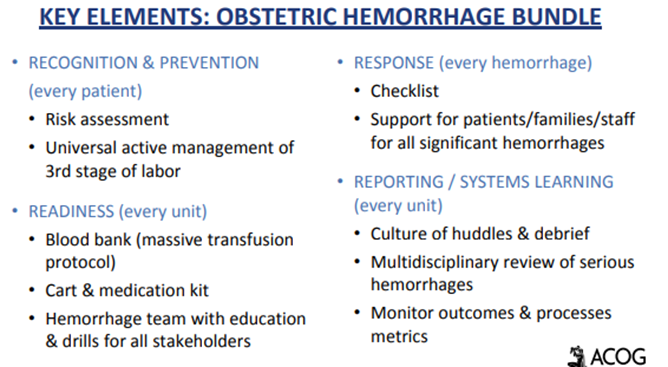 References:
Maternal Safety Bundle for OB Hemorrhage. American College of Obstetrician and Gynecologists. (2020). https://www.acog.org/-/media/project/acog/acogorg/files/forms/districts/smi-ob-hemorrhage-bundle-slides.pdf
Society for Obstetric Anesthesia and Perinatology (SOAP) Guidelines
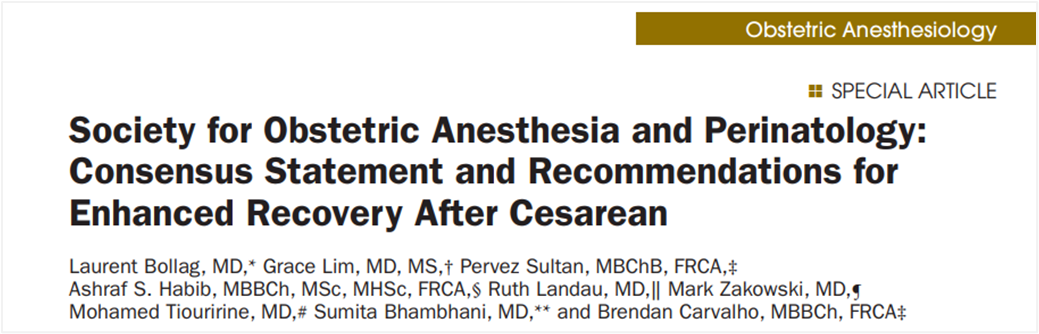 In 2019, SOAP published a summary of their Enhanced Recovery After Cesarean Delivery (ERAC) protocol, developed by six providers and approved by the SOAP Board of Directors.  The goal of the consensus statement was to provide practical and evidence-based recommendations regarding ERAC. The recommendations are as follows1: 
Use the lowest effective dose of oxytocin for cesarean delivery:
Scheduled Cesarean Delivery: 1 unit bolus + 2.5-7.5 U/hr
Intrapartum Cesarean Delivery: 3 U bolus + 7.5-15 U/hr
Limit IV fluids to < 3 L for routine cases.
References:
Bollag L, Lim G, Sultan P, Habib AS, Landau R, Zakowski M, Tiouririne M, Bhambhani S, Carvalho B. Society for Obstetric Anesthesia and Perinatology: Consensus Statement and Recommendations for Enhanced Recovery After Cesarean. Anesth Analg. 2021 May 1;132(5):1362-1377. doi: 10.1213/ANE.0000000000005257. PMID: 33177330
[Speaker Notes: https://www.cdc.gov/hearher/index.html
https://www.awhonn.org/education/hospital-products/post-birth-warning-signs-education-program/
https://saferbirth.org/aim-resources/aim-cornerstones/urgent-maternal-warning-signs-2/]
Council on Patient Safety in Women’s Health Care
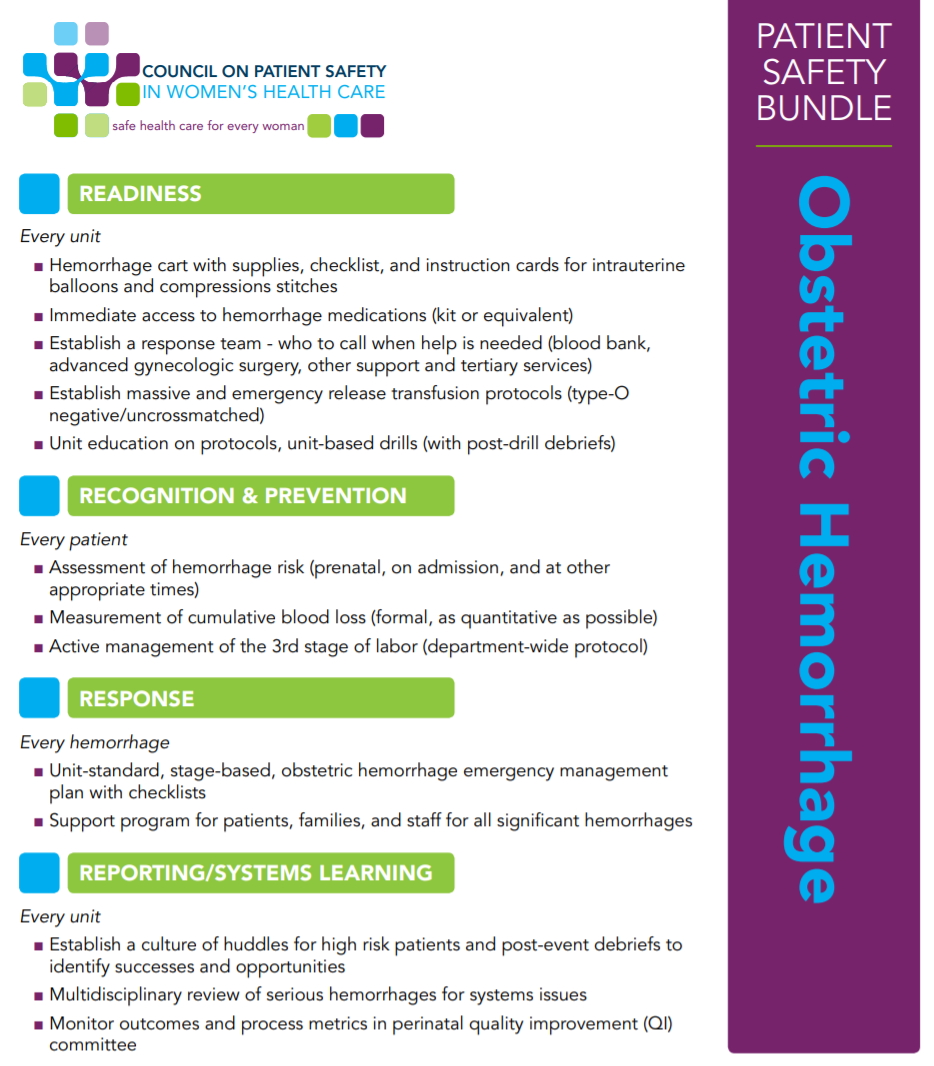 Recommendations from the Alliance for Innovation on Maternal Health
Prepare hemorrhage cart

Ensure emergency release blood available

Perform regular risk assessments for hemorrhage
Reference
Obstetric Emergency Readiness Resource Kit. (2023). https://saferbirth.org/wp-content/uploads/FINAL_AIM_OERRK.pdf
[Speaker Notes: This presentation includes info from the alliance for innovation on maternal health including a mobile hemorrhage cart, immediate availability of emergency release blood, regular assessments of hemorrhage risk, quantitative blood loss measurements and surveillance of unit adherence to our protocol.

FINAL_AIM_OERRK.pdf (saferbirth.org)]
Summary
Maternal mortality rates in the US continue to rise while it is decreasing in other developed countries.

Early identification of PPH is important in reducing maternal mortality because many deaths are preventable.

Point-of-care viscoelastic testing (ROTEM) helps reduce unnecessary transfusions. 

Review your hospitals Blood Bank and Emergency Release policies to ensure staff are prepared to treat PPH 

Establish a process to review your site’s MPOG specific outcome and process measures

For more information, please visit the Patient Blood Management Transfusion Toolkit page on the MPOG website